Lesson 5: Binary Numbers
Unplugged
Concept Invention
Objectives
I will
Describe how to use bits to create a functioning number system. 
So I can:
Understand the relationship between the powers of 2 and the number of bits needed to express a number
I know I have it when:
Determine both the number of possible numbers that can be represented.
Overview
Gain more familiarity with binary numbers. 
We will focus on representing numeric values using the binary number system. . 
The object is to understand that you can represent any number with any agreed-upon set of symbols that appear in an agreed-upon order.
Review
We see numbers represented in decimal (base-10), binary (base-2) and hexadecimal (base 16)
The symbols of the decimal (base-10) number system -0 1 2 3 4 5 6 7 8 9– 
The number system we use today uses the idea of place value to allow us to express any value we wish by combining only 10 symbols. We call it a “base 10” number system. 
When developing a number system for a computer, we only have two symbols available to us, corresponding with the two states of a single bit. 
The power of place value allows our binary or “base 2” number system to express any value we wish.
Numbers
When using a “base 2” binary representation of numbers, certain values (1, 2, 4, 8, 16, etc.) are seen repeatedly. 
When written in binary, these values are 1, 10, 100, 1000, 10000, and so on
Supplies you will Need:
Paper and pencil
Handouts
Scissors
Work with another person.
Recall from last class
You created 27 different 3-place patterns out of circles, triangles and squares, and tried to define a system of rules to generate all of the patterns.
Discussion Writing Prompt #1
If you have 7 donuts on a table, what are the various ways you can represent that quantity?
Seven
7
VII
*******
///////
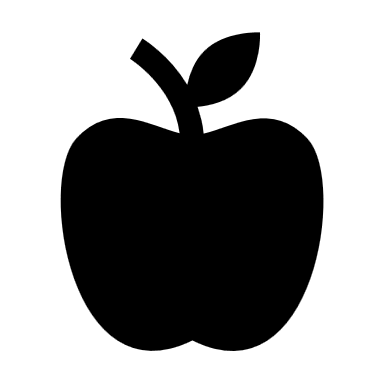 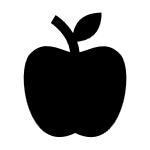 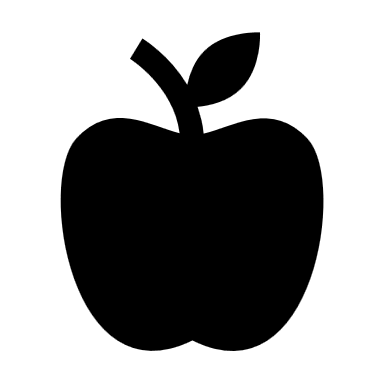 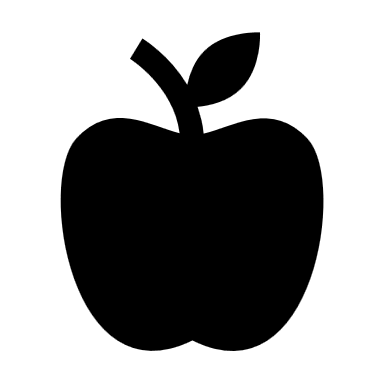 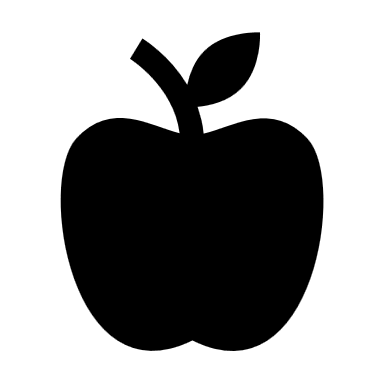 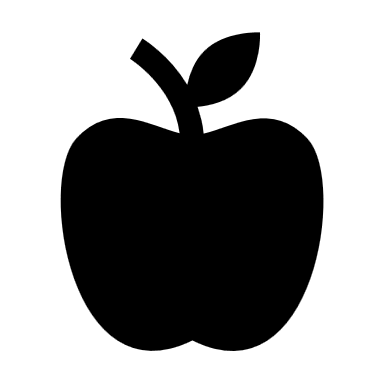 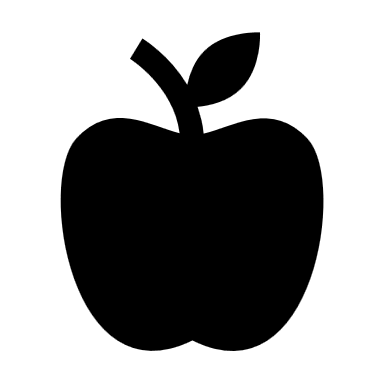 How long?
If we Kept going how many ways of representing “7” do you think we could come up with?
Activity Circle-Triangle-Square Activity
Create a number system using symbols. 
Get in teams of 2 or 3. 
Get a copy of the Activity Guide-Number Systems: Circle-Triangle-Square worksheet. 
Each team will need to cut out the shapes before beginning the activity.
Students will need to do three things:
Use the cut-out shapes to explore and generate all the possible p atterns. 
Organize a set of patterns in an ordered system of your own design. 
Write down the rules of their ordering system; a good set of rules will allow someone else to predict or generate each subsequent permutation is in the list.
Teaching Tip
There are two major “beats” to this activity. 
Discover all the 3-place patterns. 
Figure out a way to order them so that the sequence is predictable.
Students should discover a total of 27 unique patterns. 
When students record all of the patterns that they come up with on paper and number them it foreshadows assigning a numberic value to a distinct.
Good questions to direct students towards thinking in this way:
Could you always tell me which pattern comes next?
Could a classmate easily follow your rules to generate the same order?
Would your rules still work if I only asked you to make all the patterns of length 2? 
What if I asked you instead to make all the patterns of length 4 or 5?
Wrap Up
Share Out?
Share the systems you’ve created.